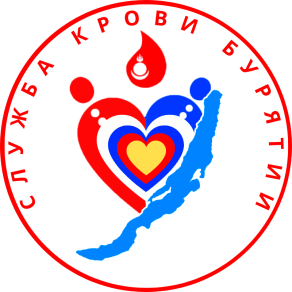 МИНИСТЕРСТВО ЗДРАВООХРАНЕНИЯ РЕСПУБЛИКИ БУРЯТИЯГБУЗ «Бурятская республиканская станция переливания крови МЗ РБ»
УПРАВЛЕНИЕ 
МЕЖПОКОЛЕНЧЕСКИМИ 
КОНФЛИКТАМИ
Бутуханова М.Н. - главный врач;
Носкова Г.П. - заместитель главного врача;
Норбоева М. П. – начальник отдела кадров;
Москвитина З.М.– главная медицинская сестра.
УПРАВЛЕНИЕ МЕЖПОКОЛЕНЧЕСКИМИ
КОНФЛИКТАМИ
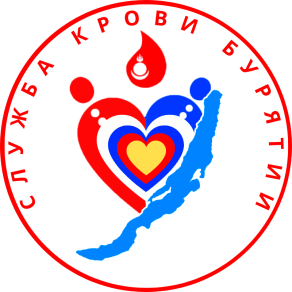 МИССИЯ ПРОЕКТА:
 Межпоколенческие конфликты как одна из проблем функционирования медицинской организации
Задачи проекта

профилактика и предотвращение возникновения межпоколенческого конфликта.диагностика и регулирования межпоколенческого конфликта на основе корректировки поведения его участников
прогнозирование развития межпоколенческих конфликтов и оценка их функциональной направленности.
разрешение конфликта.
Цель проекта
Достижение благополучия работников в коллективе
Установленная проблема:

      За 3 года в коллективе произошел разрыв поколений
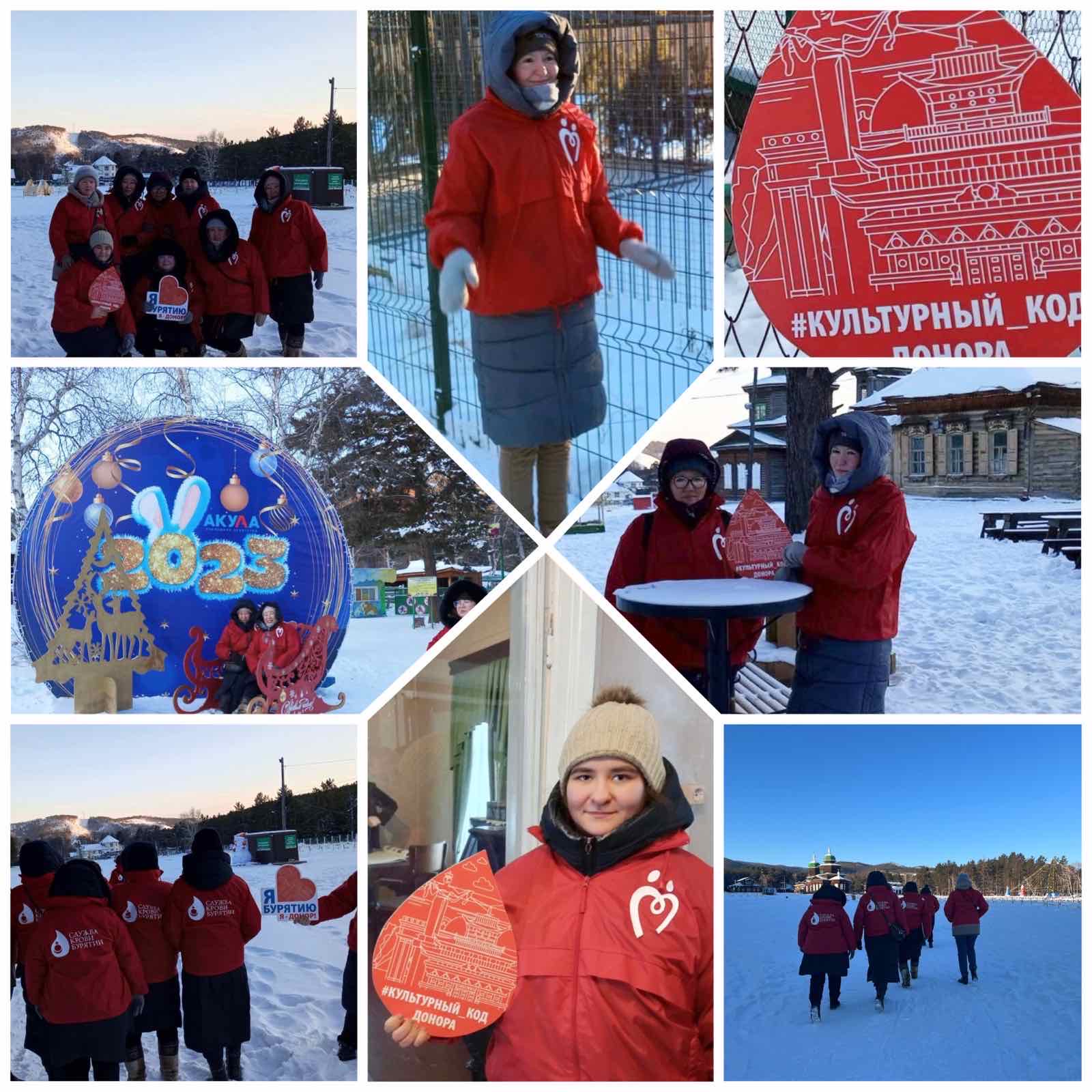 УПРАВЛЕНИЕ МЕЖПОКОЛЕНЧЕСКИМИ КОНФЛИКТАМИ
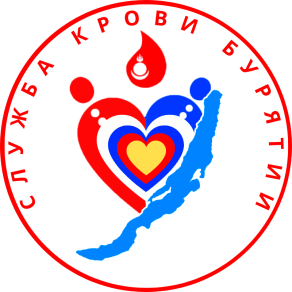 Новаторство

Поиск новых подходов к управлению развитием персонала в организации. 
Прогнозирование конфликта в организации
Изучения объективных и субъективных условий и факторов взаимодействия между людьми с учетом их индивидуально-психологических особенностей.
Предотвращение возникновения конфликтов
Актуальность

	В коллективе возникла социально-психологическая несовместимость между членами,  что привело к  дисфункциональным последствиям
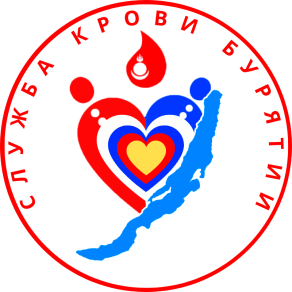 УПРАВЛЕНИЕ МЕЖПОКОЛЕНЧЕСКИМИ КОНФЛИКТАМИ
Стратегия разрешения проблемы
Рабочей группой проекта выработаны стратегии выхода из конфликта:

 Вовлечение  в разрешение конфликтной  ситуации как можно большее количество сторон, это позволяет выявить все  скрытые мотивы и выбрать наиболее оптимальный вариант разрешения.

Использование превентивных и стабилизационных функций управления персоналом: беседы, разъяснения, психологические тренинги;

Установление общеорганизационных комплексных целей – направление усилия всех участников на достижение общей цели.
УПРАВЛЕНИЕ МЕЖПОКОЛЕНЧЕСКИМИ
КОНФЛИКТАМИ
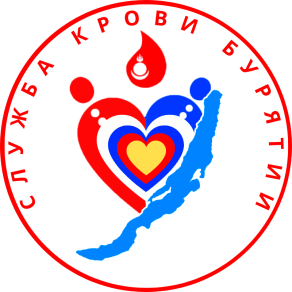 Методы, используемые при реализации проекта
Внутриличностные: проведение тестирования по выявлению степени вовлеченности сотрудников в общественную жизнь Станции переливания крови, по выявлению удовлетворенности сотрудников условиями труда, по выявлению лидера, по определению потребности в обучении;
Вовлечение коллектива в общественную жизнь Станции переливания крови: внедрение корпоративной программы по ЗОЖ на рабочем месте;
Командная работа в реализации проекта по разработке и внедрению логотипа Службы крови Бурятии;
Психологические игры на сплочение коллектива;
Психологические тренинги на развитие  у сотрудников навыков к согласованию своих позиций и интересов, взглядов.
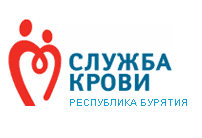 УПРАВЛЕНИЕ МЕЖПОКОЛЕНЧЕСКИМИ КОНФЛИКТАМИ
ОБ
Описание прототипа проектного офиса

 Создание рабочей группы по разработке проекта

Анализ причин возникновения межпоколенческих конфликтов

 Формирование  единых механизмов урегулирования и предотвращения конфликтов

Регистрация конфликтов в журнале

 Разработка документации  - утверждение приказом главного врача Программы мероприятий по психологическому совершенствованию работников «УПРАВЛЕНИЕ МЕЖПОКОЛЕНЧЕСКИМИ КОНФЛИКТАМИ»  

 Обучение и работа с персоналом
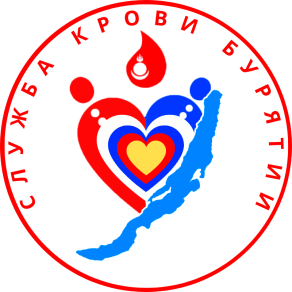 УПРАВЛЕНИЕ МЕЖПОКОЛЕНЧЕСКИМИ
КОНФЛИКТАМИ
ПРАКТИЧЕСКАЯ ЗНАЧИМОСТЬ ПРОЕКТА
Удовлетворенность сторон результатами конфликта; 
Прекращение противодействия;
Достижение цели одной из конфликтующих сторон;
Изменение позиции сотрудника;
Формирование навыка активного поведения сотрудника в аналогичных ситуациях в будущем.
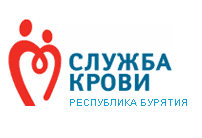 УПРАВЛЕНИЕ МЕЖПОКОЛЕНЧЕСКИМИ
КОНФЛИКТАМИ
ОБ
Практические инструменты, используемые 
для реализации проекта

 Быть посредником в конфликте

 Быть арбитром в конфликте (выслушать все стороны), принять решение

 Контроль путем сглаживания противоречий: учесть мнения каждой конфликтующей стороны при принятии решения

 Устранение конфликта: тимбилдинг, переговоры, обсуждение ожиданий сотрудников
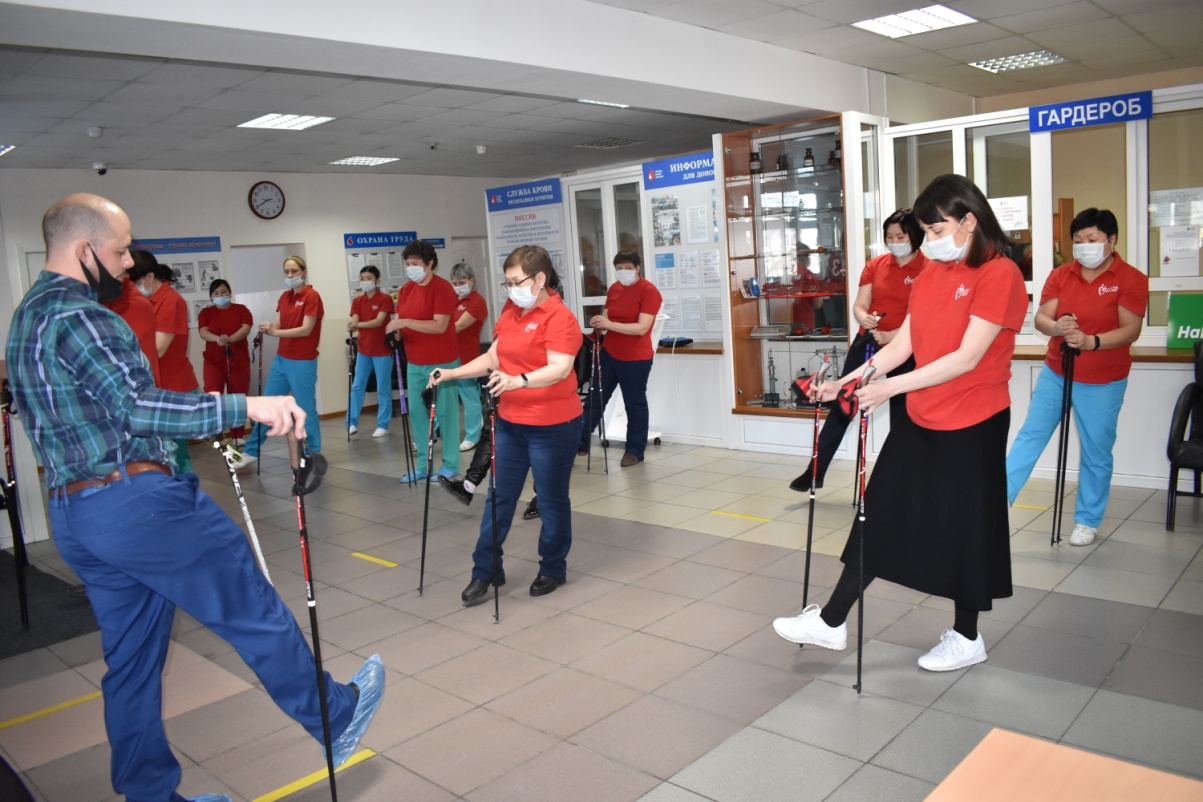 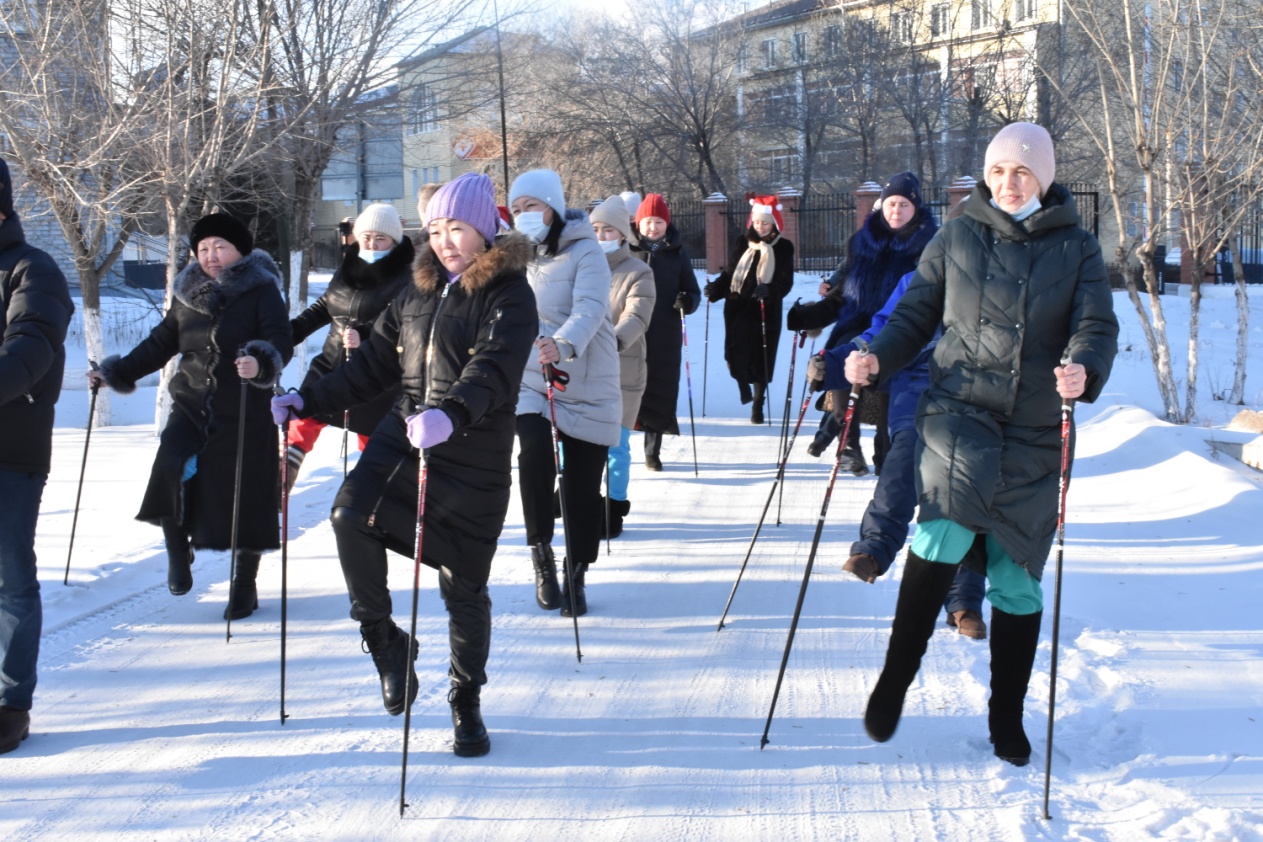 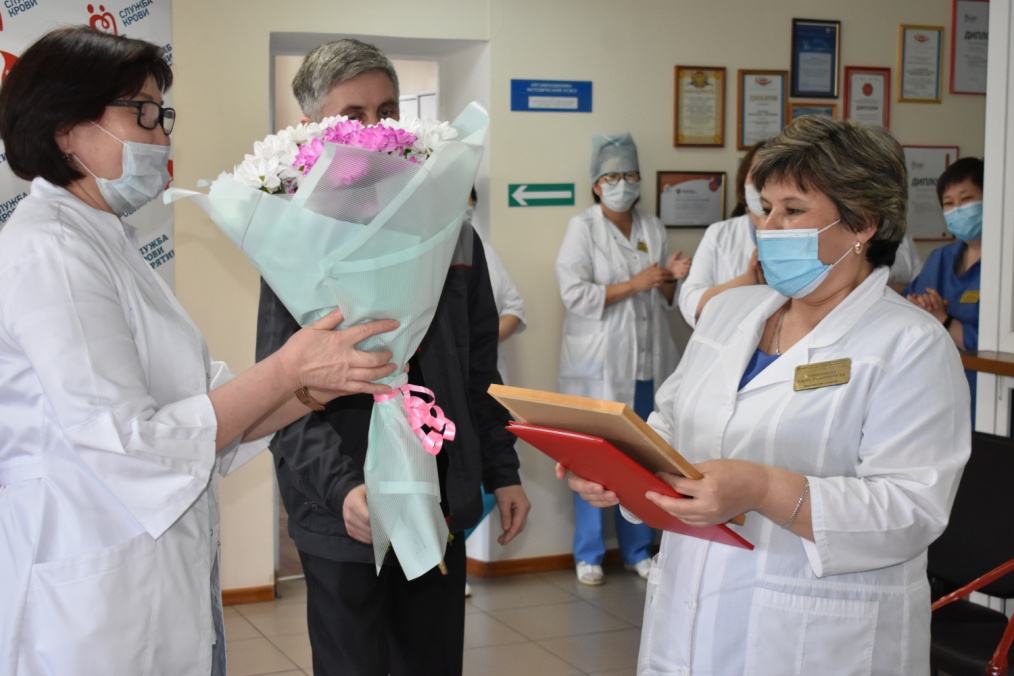 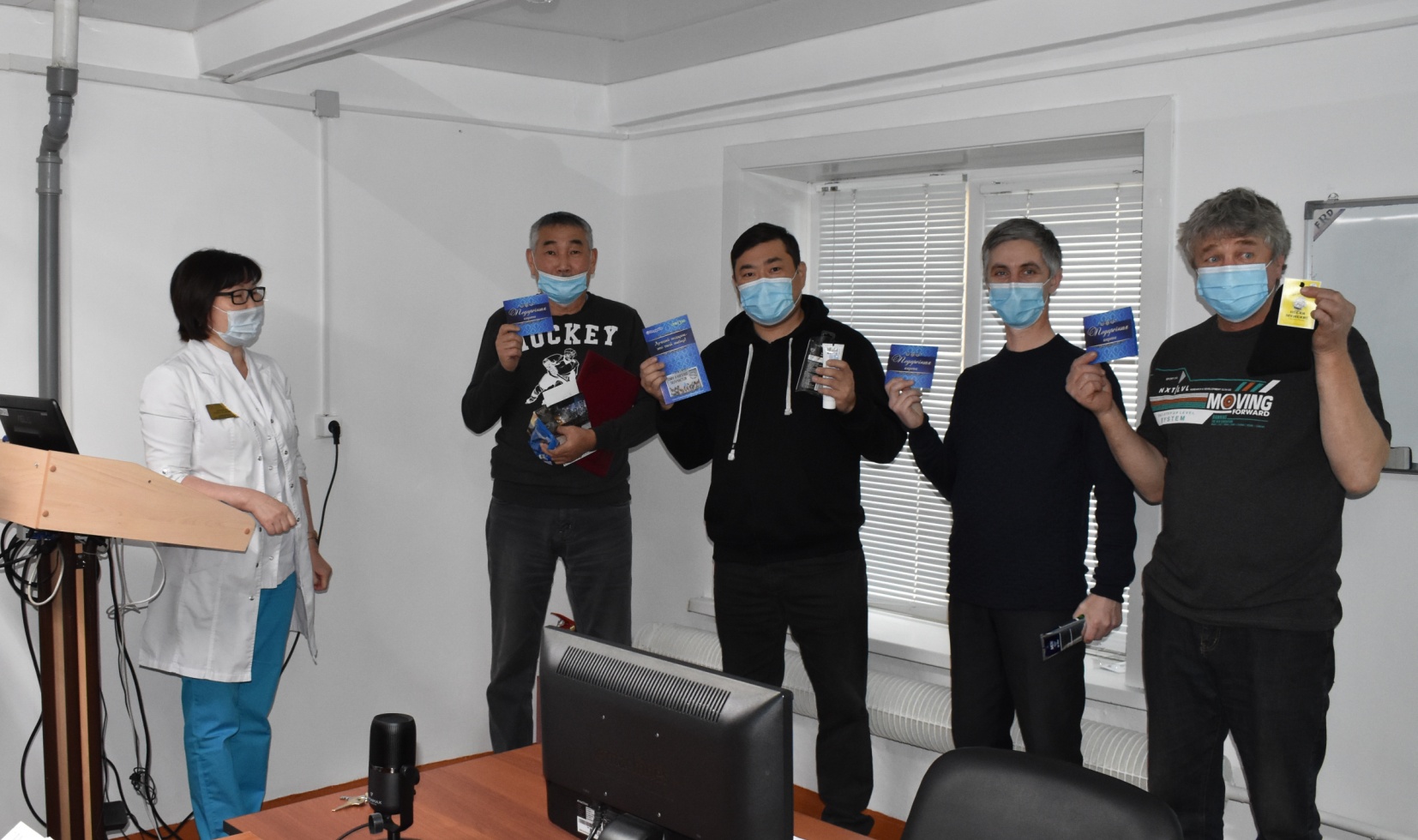 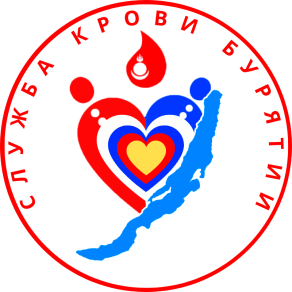 УПРАВЛЕНИЕ МЕЖПОКОЛЕНЧЕСКИМИ
КОНФЛИКТАМИ
При реализации проекта были использованы следующие ресурсы:
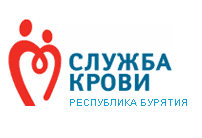 УПРАВЛЕНИЕ МЕЖПОКОЛЕНЧЕСКИМИ
КОНФЛИКТАМИ
ОБ
Описание хода реализации проекта

 Анализ причин возникновения межпоколенческих конфликтов в медицинской организации

 Создание рабочей группы по разработке мероприятий

  Поиск информации для успешной реализации проекта

 адаптация техник и методик к конкретной конфликтной ситуации

 Оценка качества работы и личного вклада участника
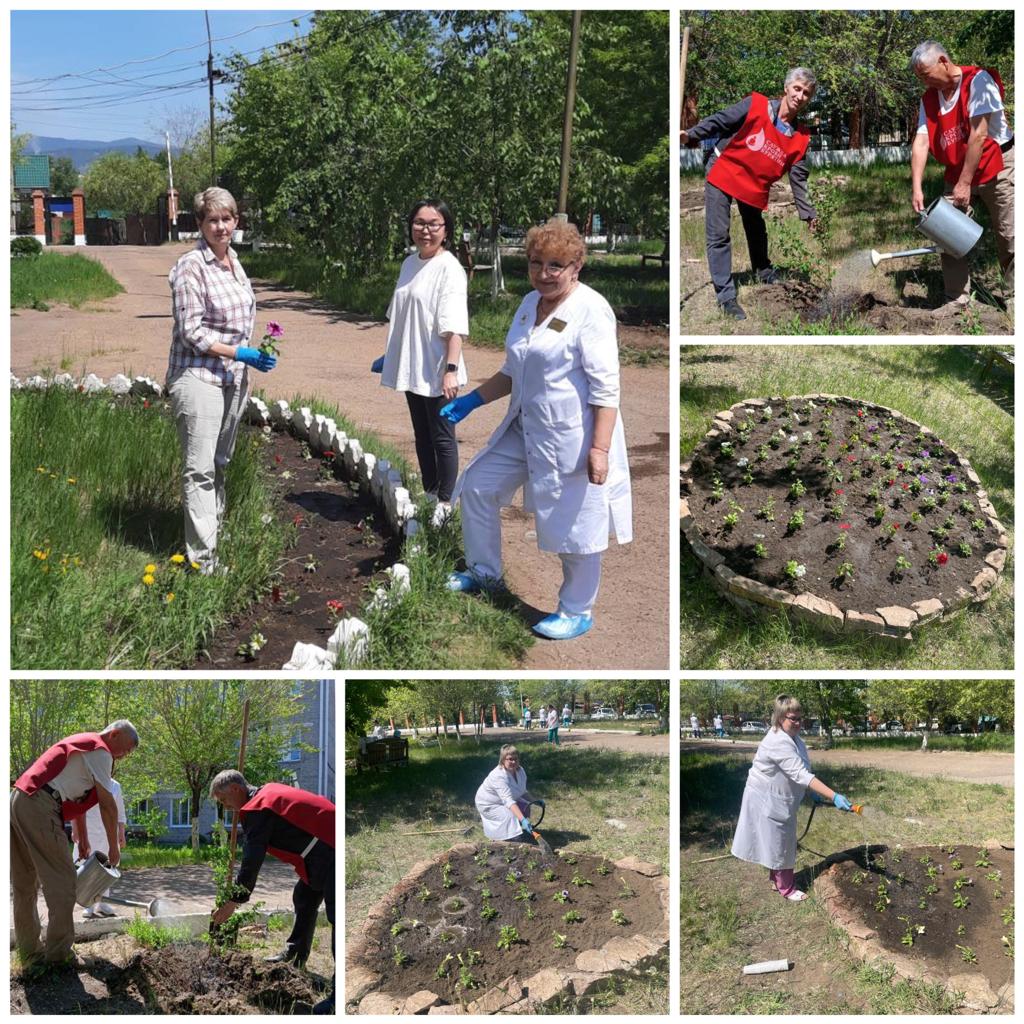 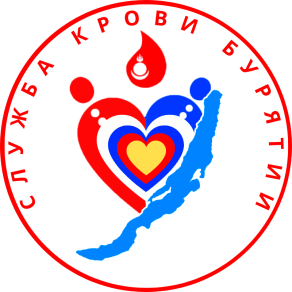 УПРАВЛЕНИЕ МЕЖПОКОЛЕНЧЕСКИМИ
КОНФЛИКТАМИ
Результаты сотрудников, полученные после реализации проекта
Умение управлять собственными эмоциями и корректно излагать свои претензии к коллегам.
Умение сохранять выдержку и спокойствие в самых острых ситуациях и не принимать скоропалительных решений. 
 Способность понять позицию оппонента.
Чувствовать моменты, когда можно отстаивать свою позицию, а когда следует выдержать паузу и позволить оппонентам озвучить свои претензии. 
В некотором смысле конфликты даже полезны, так как помогают высветить крайне важные для компании проблемы: недостатки в организации производственного процесса и плохо отрегулированные коммуникации, неэффективные позиции в бизнесе и предпосылки для необходимых изменений. Главная цель управления конфликтами — не допустить их развития в деструктивном русле.
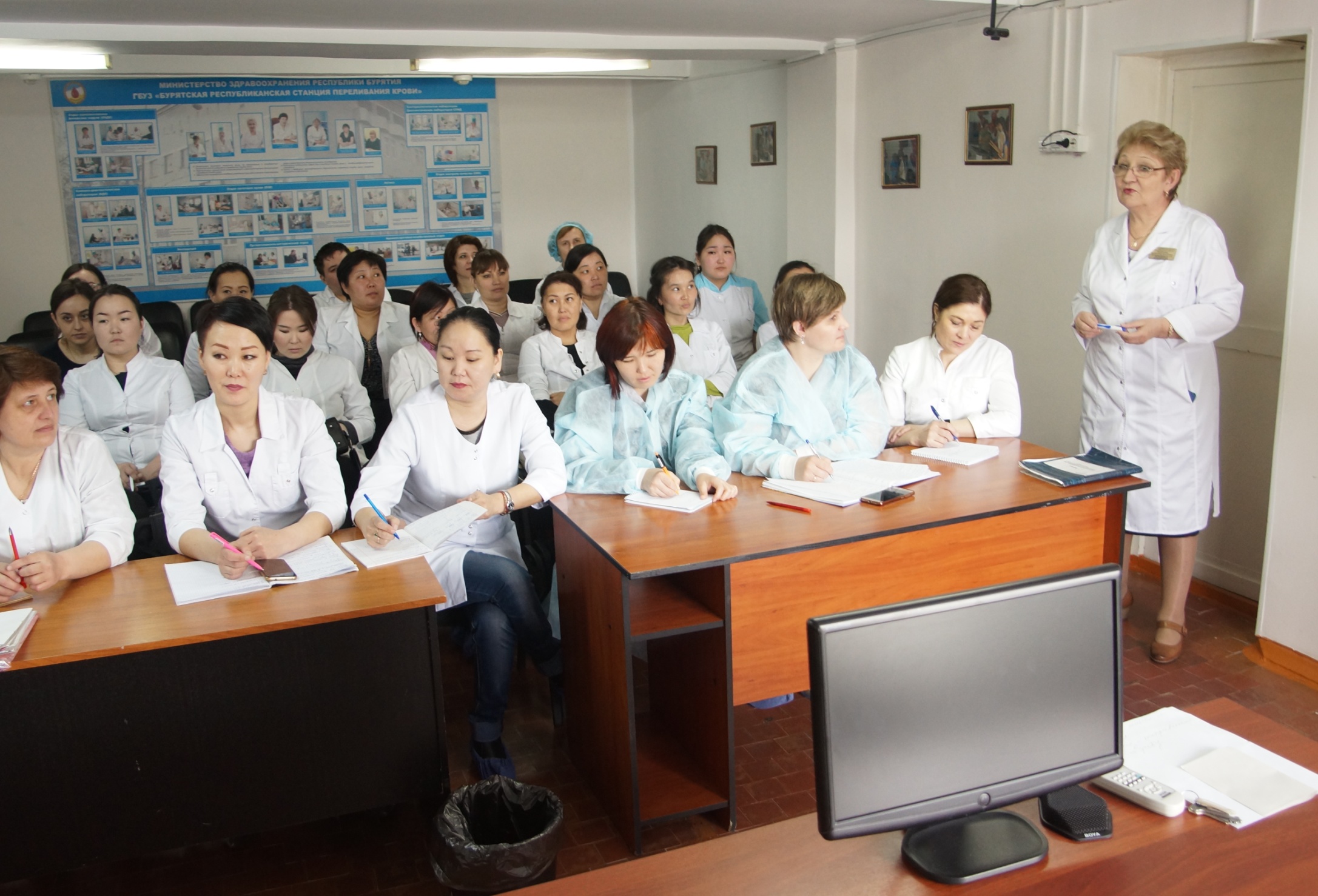 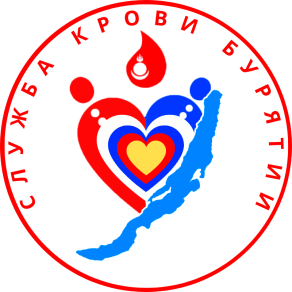 УПРАВЛЕНИЕ МЕЖПОКОЛЕНЧЕСКИМИ
КОНФЛИКТАМИ
Результаты, полученные после реализации проекта
Выработалось понимание, что конфликты даже полезны, так как помогают высветить проблемы в организации. 
Главная цель  проекта по управлению конфликтами — не допустить их развития в деструктивном русле.
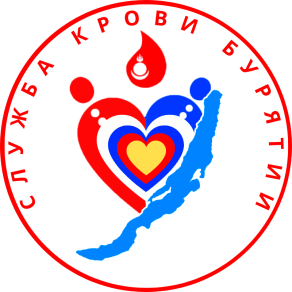 УПРАВЛЕНИЕ МЕЖПОКОЛЕНЧЕСКИМИ
КОНФЛИКТАМИ
Критерии эффективности проекта
Удовлетворенность сторон результатами конфликта;
Прекращение противодействия;
Достижение цели одной из конфликтующих сторон
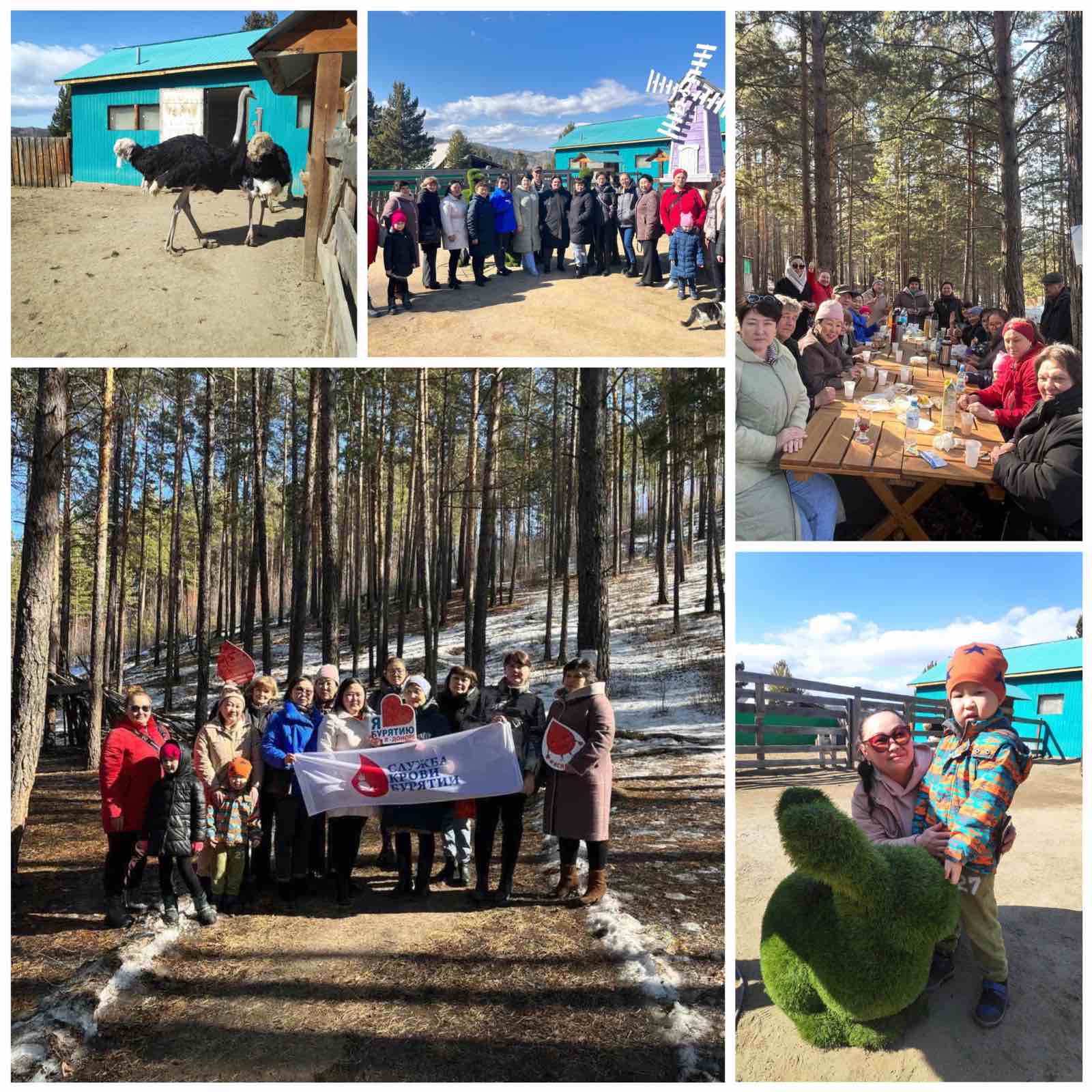 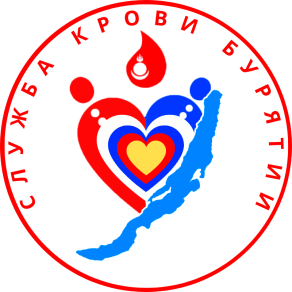 УПРАВЛЕНИЕ МЕЖПОКОЛЕНЧЕСКИМИ
КОНФЛИКТАМИ
Рекомендации и перспективы реализации проекта
Успешное преодоление конфликтной ситуации.
Социальный аспект:
добиваться взаимопонимания между сторонами, противостоящими в конфликте с целью улучшения психологического микроклимата.
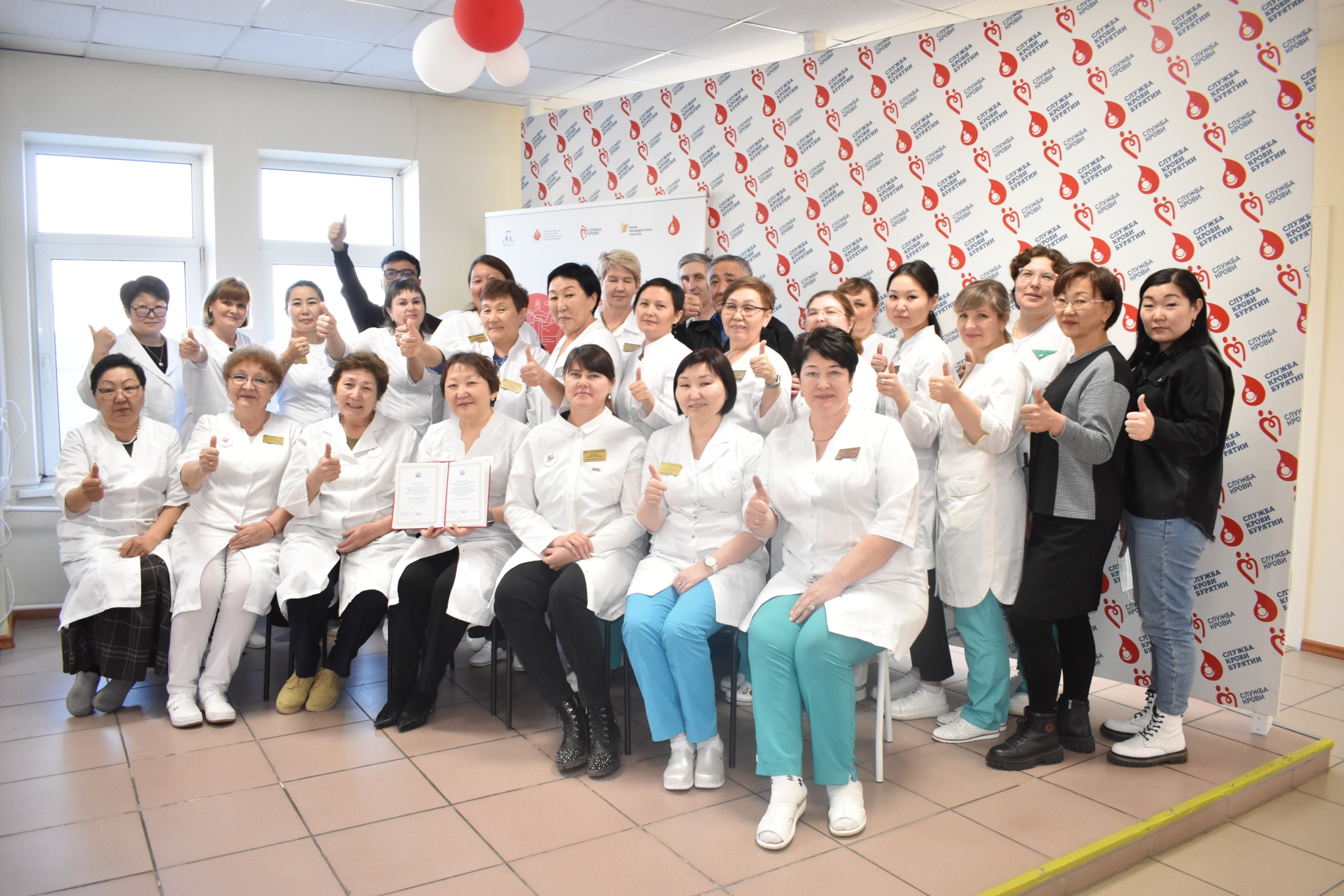 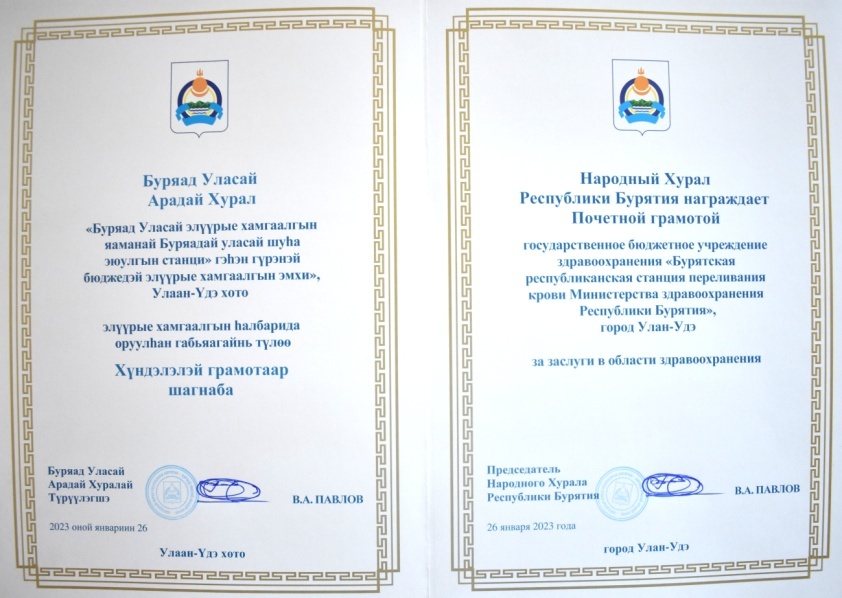 УПРАВЛЕНИЕ МЕЖПОКОЛЕНЧЕСКИМИ
КОНФЛИКТАМИ
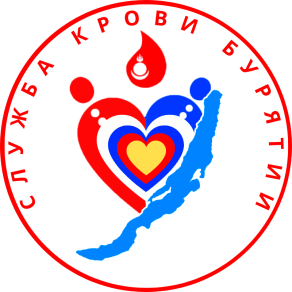 Определение потенциала тиражирования
Предоставление информации другим медицинским организациям: обмен приобретенного опыта по управлению конфликтами с коллегами из других медицинских организаций.